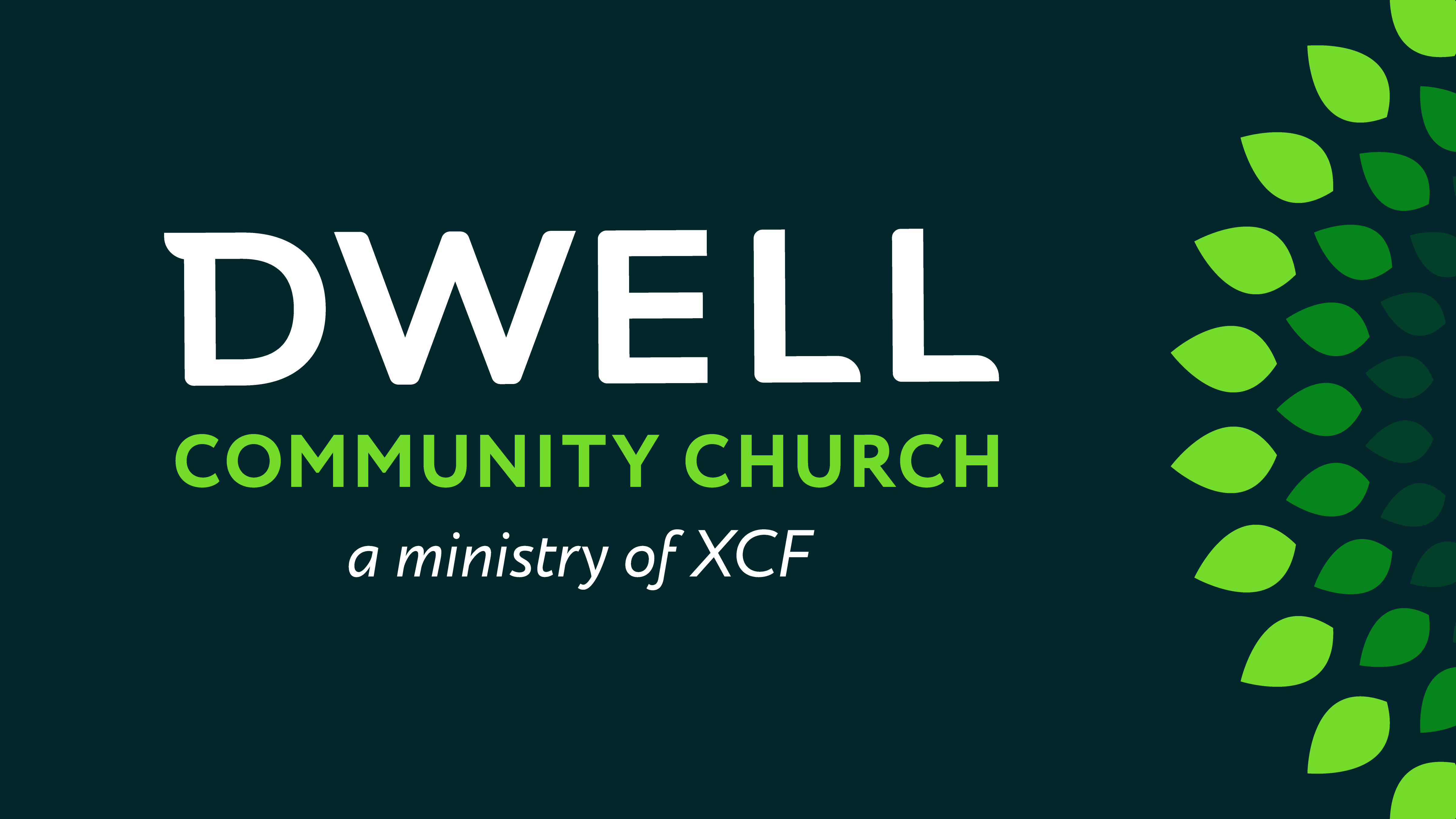 J O H N
1:1-16
J O H N
John 21:25 And there are also many other things which Jesus did, which if they were written in detail, I suppose that even the world itself would not contain the books that would be written.
Date
Why is John different?
J O H N
Date
John 1:38 They said to Him, “Rabbi (which translated means Teacher), where are You staying?”
Audience
Why is John different?
J O H N
John 20:30  Therefore many other signs Jesus also performed in the presence of the disciples, which are not written in this book; 31 but these have been written so that you may believe that Jesus is the Christ, the Son of God; and that believing you may have life in His name.
Purpose of John’s Gospel:
Observation: 
this is a stylized introduction
John 1:1 In the beginning was the Word, and the Word was with God, and the Word was God. 2 He was in the beginning with God. 3 All things came into being through Him, and apart from Him nothing came into being that has come into being. 4 In Him was life, and the life was the Light of men. 5 The Light shines in the darkness, and the darkness did not comprehend it.
Observation: 
this is a stylized introduction
LUKE 1:1 Inasmuch as many have undertaken to compile an account of the things accomplished among us, 2 just as they were handed down to us by those who from the beginning were eyewitnesses and servants of the word, 3 it seemed fitting for me as well, having investigated everything carefully from the beginning, to write it out for you in consecutive order, most excellent Theophilus; 4 so that you may know the exact truth about the things you have been taught. 5 In the days of Herod, king of Judea…
John 1:1 In the beginning was the Word, and the Word was with God, and the Word was God. 2 He was in the beginning with God. 3 All things came into being through Him, and apart from Him nothing came into being that has come into being. 4 In Him was life, and the life was the Light of men. 5 The Light shines in the darkness, and the darkness did not comprehend it.
What kind of literature is this?
John 1:1 In the beginning was the Word, and the Word was with God, and the Word was God. 2 He was in the beginning with God. 3 All things came into being through Him, and apart from Him nothing came into being that has come into being. 4 In Him was life, and the life was the Light of men. 5 The Light shines in the darkness, and the darkness did not comprehend it.
Why does the world seem to be held together?
Why does the world have order?
Why is the world comprehensible?
Why do math and physics work?
Logos: Word, as embodying an idea
John 1:1 In the beginning was the Word, and the Word was with God, and the Word was God. 2 He was in the beginning with God. 3 All things came into being through Him, and apart from Him nothing came into being that has come into being. 4 In Him was life, and the life was the Light of men. 5 The Light shines in the darkness, and the darkness did not comprehend it.
Why does the world seem to be held together?
Why does the world have order?
Why is the world comprehensible?
Why do math and physics work?
Logos: The unifying principle of all things
John 1:1 In the beginning was the Word, and the Word was with God, and the Word was God. 2 He was in the beginning with God. 3 All things came into being through Him, and apart from Him nothing came into being that has come into being. 4 In Him was life, and the life was the Light of men. 5 The Light shines in the darkness, and the darkness did not comprehend it.
“It surrounds us and penetrates us; it binds the galaxy together.”
					                              - Obi wan Kenobi
Logos: The unifying principle of all things
John 1:1 In the beginning was the Word, and the Word was with God, and the Word was God. 2 He was in the beginning with God. 3 All things came into being through Him, and apart from Him nothing came into being that has come into being. 4 In Him was life, and the life was the Light of men. 5 The Light shines in the darkness, and the darkness did not comprehend it.
John is picking up on this popular Greek concept as his starting place:
There is an ultimate truth/reality… there are answers to the big questions… and they are revealed by God
Logos: The unifying principle of all things
John 1:1 In the beginning was the Word, and the Word was with God, and the Word was God. 2 He was in the beginning with God. 3 All things came into being through Him, and apart from Him nothing came into being that has come into being. 4 In Him was life, and the life was the Light of men. 5 The Light shines in the darkness, and the darkness did not comprehend it.
What does vs 1-4 tell us about the logos?
John 1:1 In the beginning was the Word, and the Word was with God, and the Word was God. 2 He was in the beginning with God. 3 All things came into being through Him, and apart from Him nothing came into being that has come into being. 4 In Him was life, and the life was the Light of men. 5 The Light shines in the darkness, and the darkness did not comprehend it.
What does vs 1-4 tell us about the logos?
John 1:1 In the beginning was the Word, and the Word was with God, and the Word was God. 2 He was in the beginning with God. 3 All things came into being through Him, and apart from Him nothing came into being that has come into being. 4 In Him was life, and the life was the Light of men. 5 The Light shines in the darkness, and the darkness did not comprehend it.
What does vs 1-4 tell us about the logos?
John 1:1 In the beginning was the Word, and the Word was with God, and the Word was God. 2 He was in the beginning with God. 3 All things came into being through Him, and apart from Him nothing came into being that has come into being. 4 In Him was life, and the life was the Light of men. 5 The Light shines in the darkness, and the darkness did not comprehend it.
What does vs 1-4 tell us about the logos?
John 1:1 In the beginning was the Word, and the Word was with God, and the Word was God. 2 He was in the beginning with God. 3 All things came into being through Him, and apart from Him nothing came into being that has come into being. 4 In Him was life, and the life was the Light of men. 5 The Light shines in the darkness, and the darkness did not comprehend it.
What does vs 1-4 tell us about the logos?
John 1:1 In the beginning was the Word, and the Word was with God, and the Word was God. 2 He was in the beginning with God. 3 All things came into being through Him, and apart from Him nothing came into being that has come into being. 4 In Him was life, and the life was the Light of men. 5 The Light shines in the darkness, and the darkness did not comprehend it.
What does vs 1-4 tell us about the logos?
John 1:1 In the beginning was the Word, and the Word was with God, and the Word was God. 2 He was in the beginning with God. 3 All things came into being through Him, and apart from Him nothing came into being that has come into being. 4 In Him was life, and the life was the Light of men. 5 The Light shines in the darkness, and the darkness did not comprehend it.
What does vs 1-4 tell us about the logos?
John 1:1 In the beginning was the Word, and the Word was with God, and the Word was God. 2 He was in the beginning with God. 3 All things came into being through Him, and apart from Him nothing came into being that has come into being. 4 In Him was life, and the life was the Light of men. 5 The Light shines in the darkness, and the darkness did not comprehend it.
What does vs 1-4 tell us about the logos?
John 1:1 In the beginning was the Word, and the Word was with God, and the Word was God. 2 He was in the beginning with God. 3 All things came into being through Him, and apart from Him nothing came into being that has come into being. 4 In Him was life, and the life was the Light of men. 5 The Light shines in the darkness, and the darkness did not comprehend it.
What does vs 1-4 tell us about the logos?
John 1:1 In the beginning was the Word, and the Word was with God, and the Word was God. 2 He was in the beginning with God. 3 All things came into being through Him, and apart from Him nothing came into being that has come into being. 4 In Him was life, and the life was the Light of men. 5 The Light shines in the darkness, and the darkness did not comprehend it.
What does vs 1-4 tell us about the logos?
John 1:1 In the beginning was the Word, and the Word was with God, and the Word was God. 2 He was in the beginning with God. 3 All things came into being through Him, and apart from Him nothing came into being that has come into being. 4 In Him was life, and the life was the Light of men. 5 The Light shines in the darkness, and the darkness did not comprehend it.
What does vs 1-4 tell us about the logos?
John 1:6 There came a man sent from God, whose name was John. 7 He came as a witness, to testify about the Light, so that all might believe through him. 8 He was not the Light, but he came to testify about the Light.
What does vs 1-4 tell us about the logos?
John 1:6 There came a man sent from God, whose name was John. 7 He came as a witness, to testify about the Light, so that all might believe through him. 8 He was not the Light, but he came to testify about the Light.
What does vs 1-4 tell us about the logos?
John 1:6 There came a man sent from God, whose name was John. 7 He came as a witness, to testify about the Light, so that all might believe through him. 8 He was not the Light, but he came to testify about the Light.
What does vs 1-4 tell us about the logos?
John 1:9 There was the true Light which, coming into the world, enlightens every man. 10 He was in the world, and the world was made through Him, and the world did not know Him.
What does vs 1-4 tell us about the logos?
John 1:9 There was the true Light which, coming into the world, enlightens every man. 10 He was in the world, and the world was made through Him, and the world did not know Him.
What does vs 1-4 tell us about the logos?
John 1:9 There was the true Light which, coming into the world, enlightens every man. 10 He was in the world, and the world was made through Him, and the world did not know Him.
What does vs 1-4 tell us about the logos?
John 1:11 He came to His own, and those who were His own did not receive Him. 12 But as many as received Him, to them He gave the right to become children of God, even to those who believe in His name
What does vs 1-4 tell us about the logos?
John 1:11 He came to His own, and those who were His own did not  receive Him. 12 But as many as received Him, to them He gave the right to become children of God, even to those who believe in His name
What does vs 1-4 tell us about the logos?
John 1:11 He came to His own, and those who were His own did not  receive Him. 12 But as many as received Him, to them He gave the right to become children of God, even to those who believe in His name
This is about Jesus!
Jesus is “The Logos”
Jesus is “The Light”
John 8:12 Then Jesus again spoke to them, saying “I am the Light of the  world; he who follows Me will not walk in the darkness, but will have the Light of life.”
John 1:11 He came to His own, and those who were His own did not  receive Him. 12 But as many as received Him, to them He gave the right to become children of God, even to those who believe in His name
This is about Jesus!
Jesus is “The Logos”
Jesus is “The Light”
Jesus is “with” God and “is” God
Jesus was before creation
Everything was created through Him
John the Baptist testified about Him
John 1:11 He came to His own, and those who were His own did not  receive Him. 12 But as many as received Him, to them He gave the right to become children of God, even to those who believe in His name
This is about Jesus!
Jesus is “The Logos”
Jesus is “The Light”
Jesus is “with” God and “is” God
He came into the word, an unknown stranger 
And was not received 
Yet he brought an invitation
Jesus was before creation
Everything was created through Him
John the Baptist testified about Him
John 1:11 He came to His own, and those who were His own did not  receive Him. 12 But as many as received Him, to them He gave the right to become children of God, even to those who believe in His name
Jesus is the creation story
John is doing something brilliant with this introduction:
Meeting the audience where they’re at
He starts from common ground, then points to Jesus
John 1:11 He came to His own, and those who were His own did not  receive Him. 12 But as many as received Him, to them He gave the right to become children of God, even to those who believe in His name
Jesus is the creation story
John gets right to his main point
and lays a choice at the reader’s feet
John 1:11 He came to His own, and those who were His own did not  receive Him. 12 But as many as received Him, to them He gave the right to become children of God, even to those who believe in His name
Jesus is the creation story
John gets right to his main point
and lays a choice at the reader’s feet
John 1:11 He came to His own, and those who were His own did not  receive Him. 12 But as many as received Him, to them He gave the right to become children of God, even to those who believe in His name
Jesus is the creation story
John 3:19 the Light has come into the world, and men loved the darkness rather than the Light, for their deeds were evil. 20 For everyone who does evil hates the Light, and does not come to the Light for fear that his deeds will be exposed.
John goes immediately to his main point
and lays a choice at the reader’s feet
John 1:11 He came to His own, and those who were His own did not  receive Him. 12 But as many as received Him, to them He gave the right to become children of God, even to those who believe in His name
Jesus is the creation story
John gets right to his main point
and lays a choice at the reader’s feet
and tells us how to receive Him
John 1:11 He came to His own, and those who were His own did not  receive Him. 12 But as many as received Him, to them He gave the right to become children of God, even to those who believe in His name
Jesus is the creation story
John gets right to his main point
and lays a choice at the reader’s feet
and tells us how to receive Him
John 1:11 He came to His own, and those who were His own did not  receive Him. 12 But as many as received Him, to them He gave the right to become children of God, even to those who believe in His name, 13 who were born, not of blood nor of the will of the flesh nor of the will of man, but of God.
Jesus is the creation story
John gets right to his main point
and lays a choice at the reader’s feet
and tells us how to receive Him
John 1:11 He came to His own, and those who were His own did not  receive Him. 12 But as many as received Him, to them He gave the right to become children of God, even to those who believe in His name, 13 who were born, not of blood nor of the will of the flesh nor of the will of man, but of God.
Jesus is the creation story
John gets right to his main point
and lays a choice at the reader’s feet
and tells us how to receive Him
John 1:11 He came to His own, and those who were His own did not  receive Him. 12 But as many as received Him, to them He gave the right to become children of God, even to those who believe in His name, 13 who were born, not of blood nor of the will of the flesh nor of the will of man, but of God.
Jesus is the creation story
John gets right to his main point
and lays a choice at the reader’s feet
and tells us how to receive Him
John 1:11 He came to His own, and those who were His own did not  receive Him. 12 But as many as received Him, to them He gave the right to become children of God, even to those who believe in His name, 13 who were born, not of blood nor of the will of the flesh nor of the will of man, but of God.
Jesus is the creation story
John gets right to his main point
and lays a choice at the reader’s feet
and tells us how to receive Him
John 1:11 He came to His own, and those who were His own did not  receive Him. 12 But as many as received Him, to them He gave the right to become children of God, even to those who believe in His name, 13 who were born, not of blood nor of the will of the flesh nor of the will of man, but of God.
Jesus is the creation story
John gets right to his main point
and lays a choice at the reader’s feet
and tells us how to receive Him
John 1:11 He came to His own, and those who were His own did not  receive Him. 12 But as many as received Him, to them He gave the right to become children of God, even to those who believe in His name, 13 who were born, not of blood nor of the will of the flesh nor of the will of man, but of God.
Jesus is the creation story
John 1:14 And the Word became flesh, and dwelt among us, and we saw His glory, glory as of the only begotten from the Father, full of grace and truth.
Jesus is the creation story
John 1:14 And the Word became flesh, and dwelt among us, and we saw His glory, glory as of the only begotten from the Father, full of grace and truth.
Jesus is the creation story
John 1:14 And the Word became flesh, and dwelt among us, and we saw His glory, glory as of the only begotten from the Father, full of grace and truth.
Jesus is the creation story
John 1:14 And the Word became flesh, and dwelt among us, and we saw His glory, glory as of the only begotten from the Father, full of grace and truth.
Jesus is the creation story
John 1:14 And the Word became flesh, and dwelt among us, and we saw His glory, glory as of the only begotten from the Father, full of grace and truth.
Jesus is the creation story
John 1:14 And the Word became flesh, and dwelt among us, and we saw His glory, glory as of the only begotten from the Father, full of grace and truth.
Jesus is the creation story
John 1:14 And the Word became flesh, and dwelt among us, and we saw His glory, glory as of the only begotten from the Father, full of grace and truth. 15 John testified about Him and cried out, saying, “This was He of whom I said, ‘He who comes after me has a higher rank than I, for He existed before me.’”
Jesus is the creation story
John 1:16 For of His fullness we have all received, and grace upon grace. 17 For the Law was given through Moses; grace and truth were realized through Jesus Christ. 18 No one has seen God at any time; the only begotten God who is in the bosom of the Father, He has explained Him.
Jesus is the creation story
John 1:16 For of His fullness we have all received, and grace upon grace. 17 For the Law was given through Moses; grace and truth were realized through Jesus Christ. 18 No one has seen God at any time; the only begotten God who is in the bosom of the Father, He has explained Him.
Jesus is the creation story
John 1:16 For of His fullness we have all received, and grace upon grace. 17 For the Law was given through Moses; grace and truth were realized through Jesus Christ. 18 No one has seen God at any time; the only begotten God who is in the bosom of the Father, He has explained Him.
Jesus is the creation story
John 1:16 For of His fullness we have all received, and grace upon grace. 17 For the Law was given through Moses; grace and truth were realized through Jesus Christ. 18 No one has seen God at any time; the only begotten God who is in the bosom of the Father, He has explained Him.
John has given us a sweeping introduction to the story he has to tell
There is a Logos
He came to Earth
We rejected Him 
But He offers us salvation
John 1:16 For of His fullness we have all received, and grace upon grace. 17 For the Law was given through Moses; grace and truth were realized through Jesus Christ. 18 No one has seen God at any time; the only begotten God who is in the bosom of the Father, He has explained Him.
John’s introduction is a good example of “contextualizing” the gospel
What would be some examples of “common ground” with people in our culture that could be a starting place to point to Jesus?
Common ground  felt need  better answer  Jesus
J O H N
1:1-16
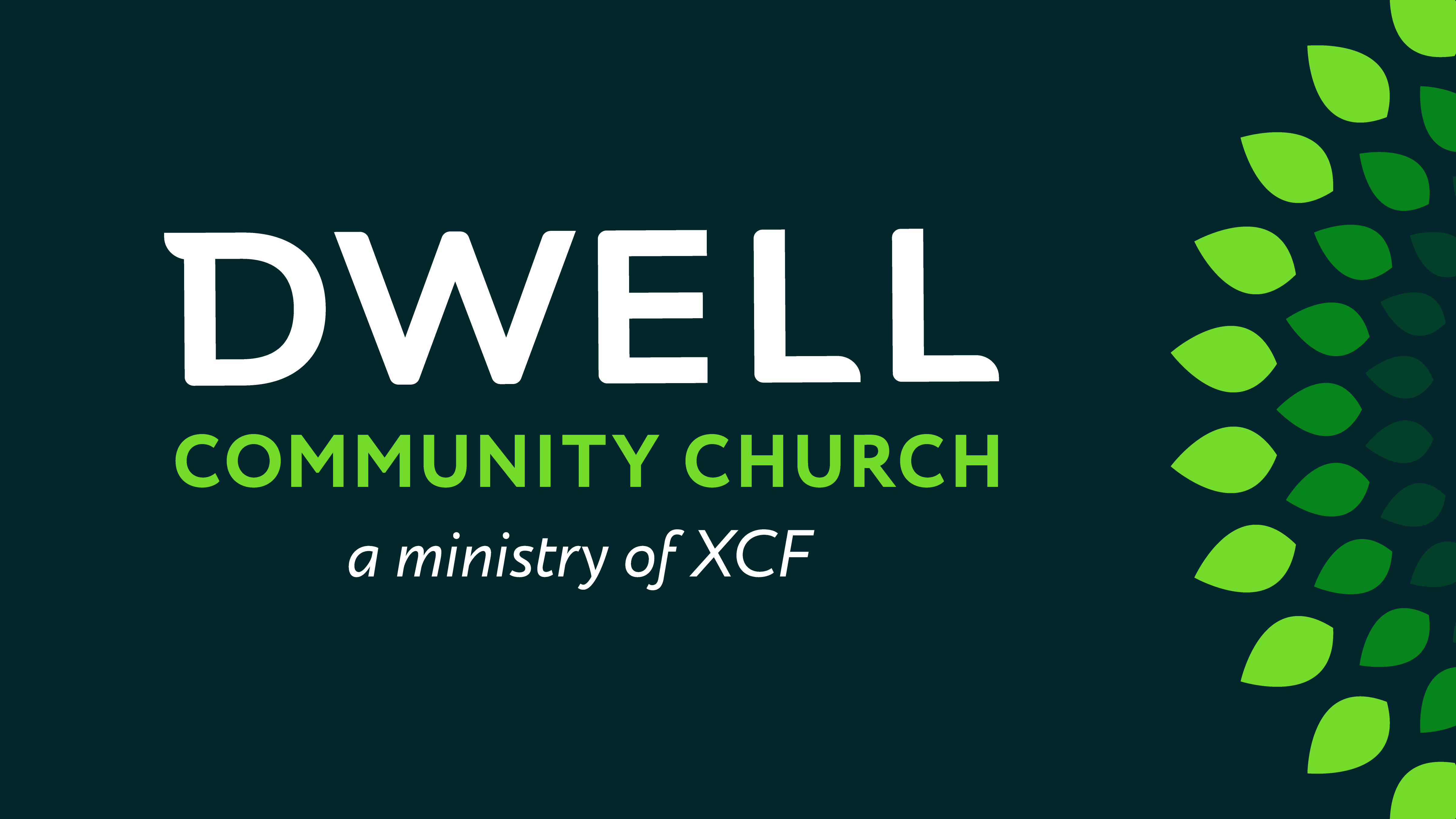